Appeals Modernization 101 for Fiduciary
Pension and Fiduciary Service
August 2018
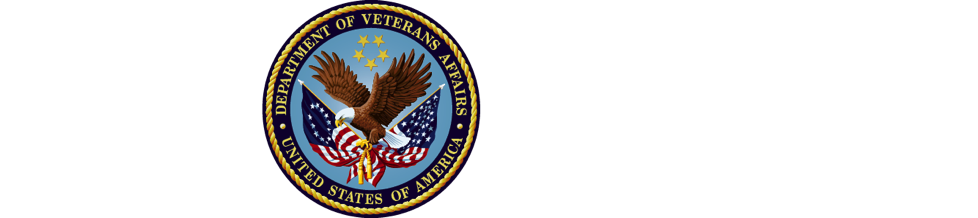 Veterans Benefits Administration
Overview
This training is designed for all fiduciary employees involved with providing fiduciary services and decisions
It provides an overview of the new Veterans Appeals Improvement and Modernization Act of 2017 (“Appeals Modernization Act”), which was signed into law on August 23, 2017
Objectives
At the end of this lesson, you will be able to: 
Identify changes between the current and future appeals process
Identify key points in the Appeals Modernization Act (PL No. 115-55, Veterans Appeals Improvement and Modernization Act of 2017)
Recall the three lanes associated with the Appeals Modernization Act
3
Current Appeal Process
The current VA appeal process, which is set in law, is a complex, non-linear process, unlike other standard appeals processes in other Federal agencies and judicial systems.

Process takes too long- There is no defined endpoint or timeframe. Agency cannot manage to a set goal for resolution time.
On average Veterans are waiting 3 years for a resolution on their appeals. 
For those appeals decided by the Board in fiscal year (FY) 2016, on average, Veterans waited at least 7 years from filing their NOD until the Board decision issued that year.


Process is too complex- Veterans do not understand the process, it contains too many steps, and it is very challenging to explain it to them in a way that is understandable.


Splits jurisdiction- between VBA and the Board. Accountability does not rest with one appellate body.  Also creates inherent competition for resources internally within VBA to process both claims and appeals.


Features an open record and ongoing duty to assist– Continuous evidence gathering and readjudication prolongs the ability to reach a final decision.  The appeal process essentially contains a hidden claims process.
4
Appeals Modernization Act
Signed into law August 23, 2017
The new law modernizes VA’s current claims and appeals process by providing:
New review options for Veterans who disagree with VA decisions
Changes to VA’s duty to assist requirements
Improved decision notice requirements for all VA decisions
Mandatory reporting to Congress on the legacy appeals process and the new system
New protections for findings favorable to a claimant 
Increased protection for effective dates when a claim is continuously pursued
The new law does not take effect until February 2019.  All VA administrations must implement the law prior to the effective date.
5
New Review Options for Fiduciary
The law creates a new decision review process featuring three lanes:
Higher-Level Review– An entirely new review of the claim by an experienced fiduciary hub representative
Additional Evidence– An opportunity to submit additional new and relevant evidence to substantiate the decision sought
Note: this lane is called the “Supplemental Claim” lane for Compensation and Pension claims.
Appeal– Review by the Board of Veterans’ Appeals 
 
Beneficiaries have one year from the date VA issues notice of a decision to seek review through one of the new lanes.
6
New Decision Review Process
Veterans Benefits Administration
Board of Veterans’ Appeals
VBA Fiduciary Decision
Appeal (NOD)
3 Options
365-Day Avg. Direct Docket Goal
Additional Evidence
New and Relevant Evidence 
125-Day Avg. Goal
Higher-Level Review
Same Evidence
125-Day Avg. Goal
120 Days
Except for appeals to the Court,
all filing deadlines are one year.
Court of Appeals for Veterans Claims
7
Overview of Review Options
Multiple options for beneficiaries/representatives
Use one lane at a time for an appealable fiduciary decision
Choosing one lane over another does not prevent the beneficiary/representative from later choosing a different lane
There are no limits to the number of times a beneficiary may pursue an appealable fiduciary decision in any of the given lanes  


Higher-Level Review – De novo review with full difference of opinion authority; replaces current DRO review process

Favorable findings – Requires VA to have clear and convincing evidence to change any findings favorable to a beneficiary in a previous VA decision
8
VBA Lanes
Additional Evidence Lane
Higher-Level Review Lane
VA will review “new and relevant” evidence if presented by a beneficiary (or representative) challenging an appealable fiduciary decision (open record)
“New” refers to information not previously submitted to the agency
“Relevant” refers to evidence that tends to prove or disprove a matter at issue
More experienced VA employee takes a second look at the same evidence (closed record, does not consider new evidence)
Option for a one-time telephonic informal conference with the higher-level reviewer to discuss the error in the prior decision
De novo review with full difference of opinion authority
Errors returned to lower-level for correction (quality feedback)
9
BVA Appeal Lane
Hearing Docket
Evidence Only Docket
VBA Decision
When this option is selected on the NOD, the appellant will be scheduled for a Board hearing. Additionally, the appellant may submit evidence within the 90 day window following the scheduled hearing.  The Board does not have a duty to assist and the record is otherwise closed.
When this option is selected on the NOD, the appellant may submit evidence within the 90 day window following submission of the NOD.  The Board does not have a duty to assist and the record is otherwise closed.
NOD
Evidence Docket
Direct Docket
Hearing Docket
Direct Docket
When this option is selected on the NOD, the appellant receives direct review by the Board of the evidence that was before VBA in the decision on appeal.  The Board has a 365-day timeliness goal for this docket.  Quality feedback loop for VBA.
Additional evidence submitted within 90 days following NOD
Closed record and 365 days timeliness goal
Board hearing and additional evidence submitted within 90 days following hearing
Board Decision
Appeal to CAVC
Supplemental Claim
10
Benefits of the New Process
Understandable decision review system
Multiple review options instead of one
Improved notice about the reasons for VA’s decision and available decision review options
Early resolution of disagreements
Each lane with a clearly defined start/end point
Higher-Level Review and Appeal lanes provide quality feedback to VBA
VBA as claims agency, Board as appeals agency
Efficient use of VA’s and representatives’ resources for long-term savings and improved service for Veterans
11
Rapid Appeals Modernization Program
To test assumptions and facets of the new process, VA began a new program known as the Rapid Appeals Modernization Program (RAMP) on November 1, 2017

RAMP allows eligible Veterans with pending compensation appeals the option to have their decisions reviewed in the new Higher-Level Review or Supplemental Claim lanes

AMO Policy Letter 18-01 provides policy and procedural guidance on RAMP.
12
RAMP – Benefits
Benefits for Veterans and their representatives:
Faster decisions and early resolution of disagreements
Improved decision notices
Allows more Veterans to use the new, more efficient process
Demonstrates VA’s commitment to improve services for all Veterans who have appeals, not just those who receive a future decision
Accelerates resolution of legacy appeals at the earliest points in the process
Same effective date for benefits regardless of the Veteran’s choice of review option
Requires VA to have clear and convincing evidence to change any findings favorable to the Veteran in a previous VA decision
Veterans who participate in RAMP fill the Board’s new dockets first
13
Additional Information
You may visit the Appeals Modernization page on www.VA.gov for more information on VA’s implementation of appeals modernization and RAMP. 

https://benefits.va.gov/benefits/appeals-ramp.asp
14